Number properties and operations
Decimals
Learning objectives
I can add and subtract integers
Success Criteria
Fractions
Learning objectives
I can add and subtract fractions
on a calculator
on my phone
on paper
Adding Fractions
=
+
Why Not ???????????
+
=
+
=
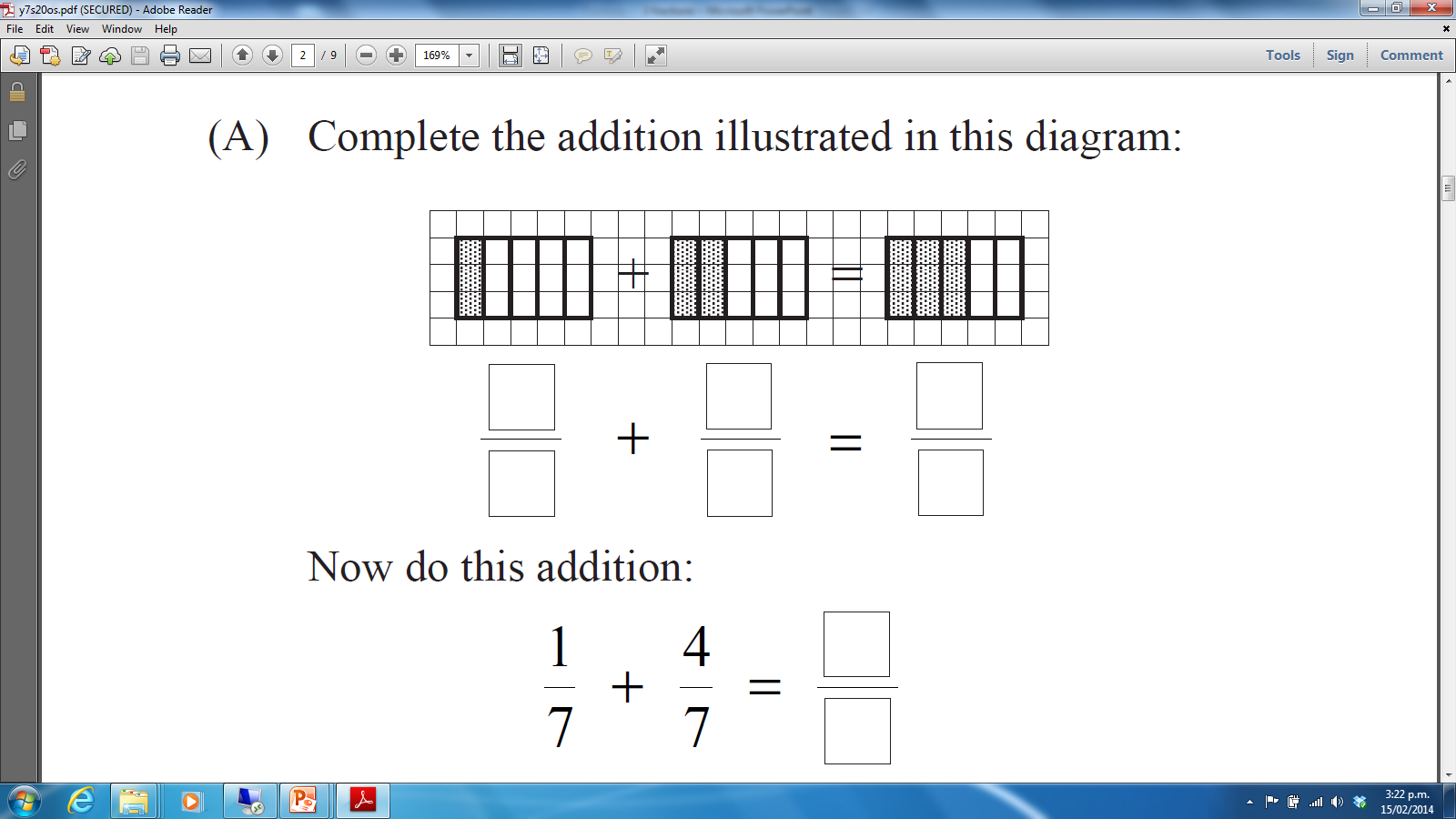 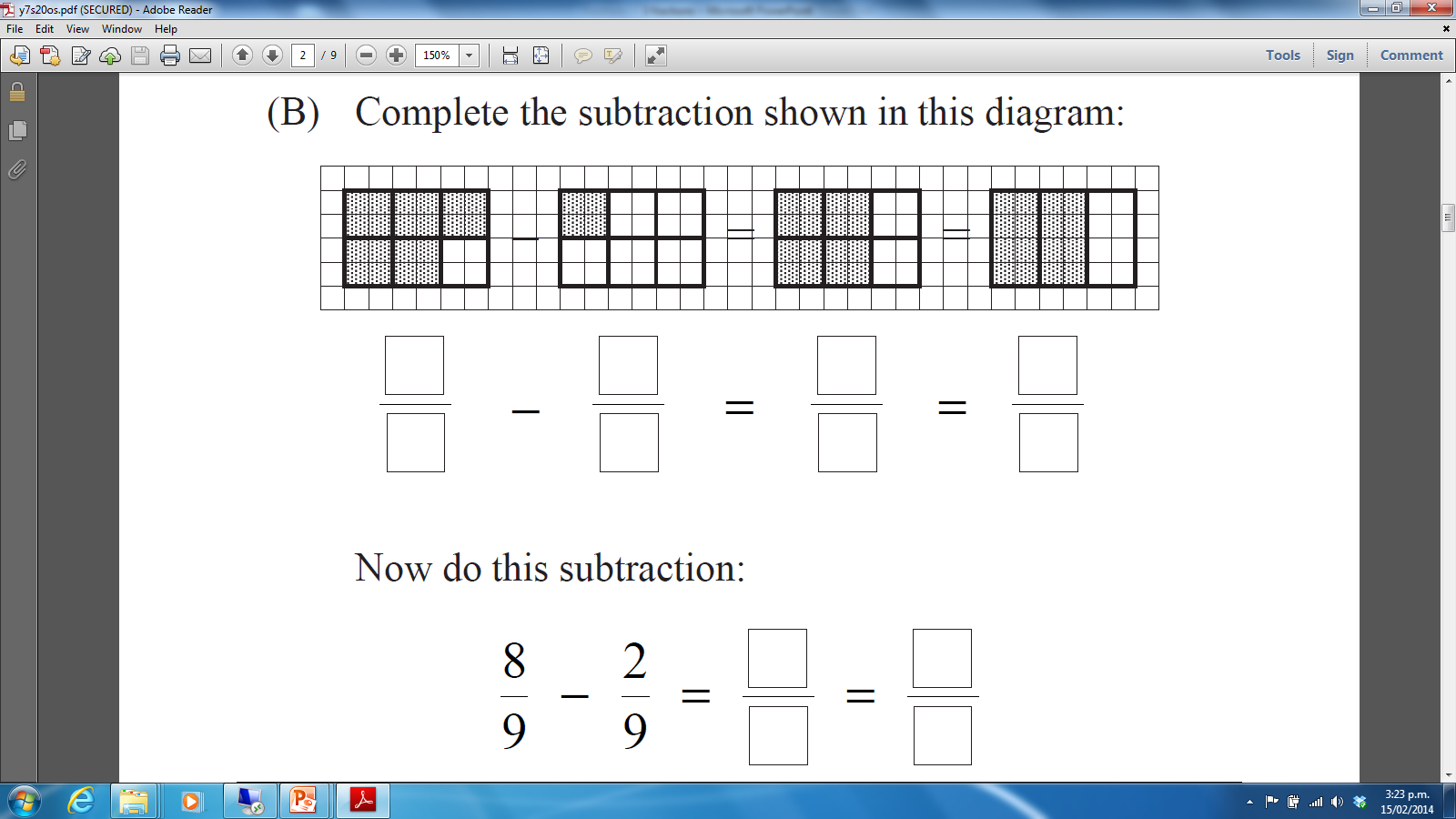 Remember
When you add fractions
 The denominators must be the same
What Happens if
The two bottom numbers (denominators) are different
2
2
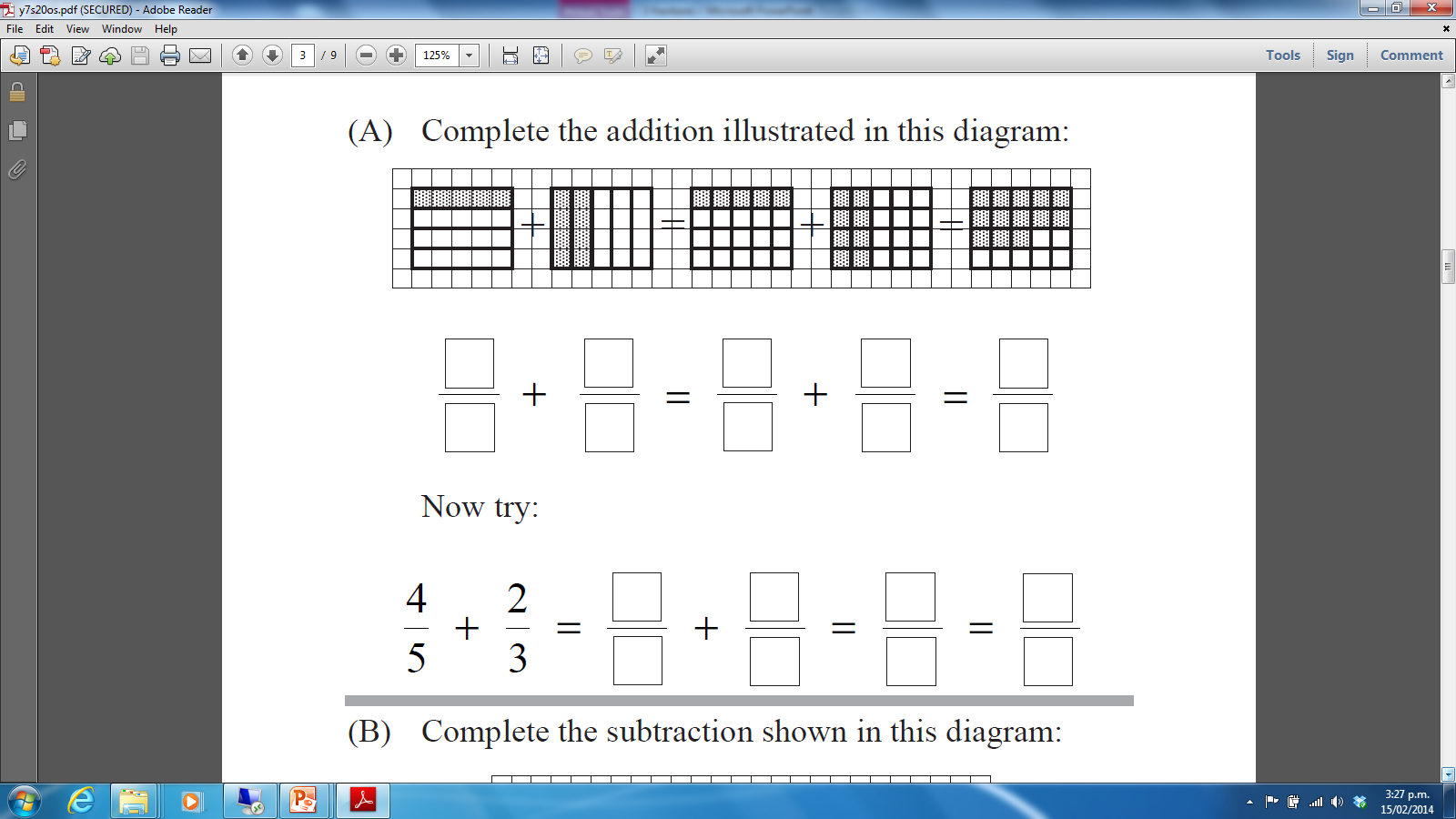 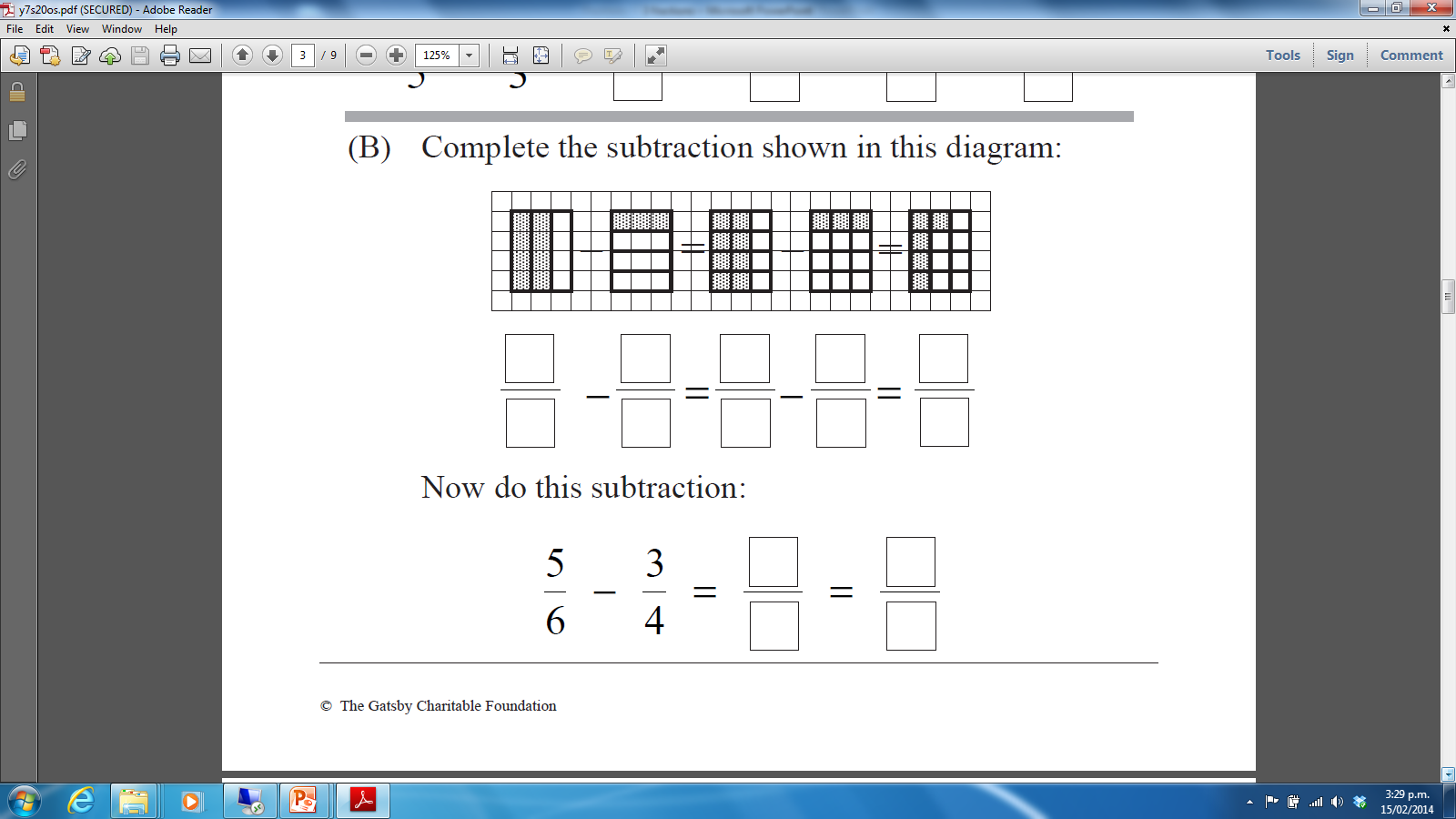 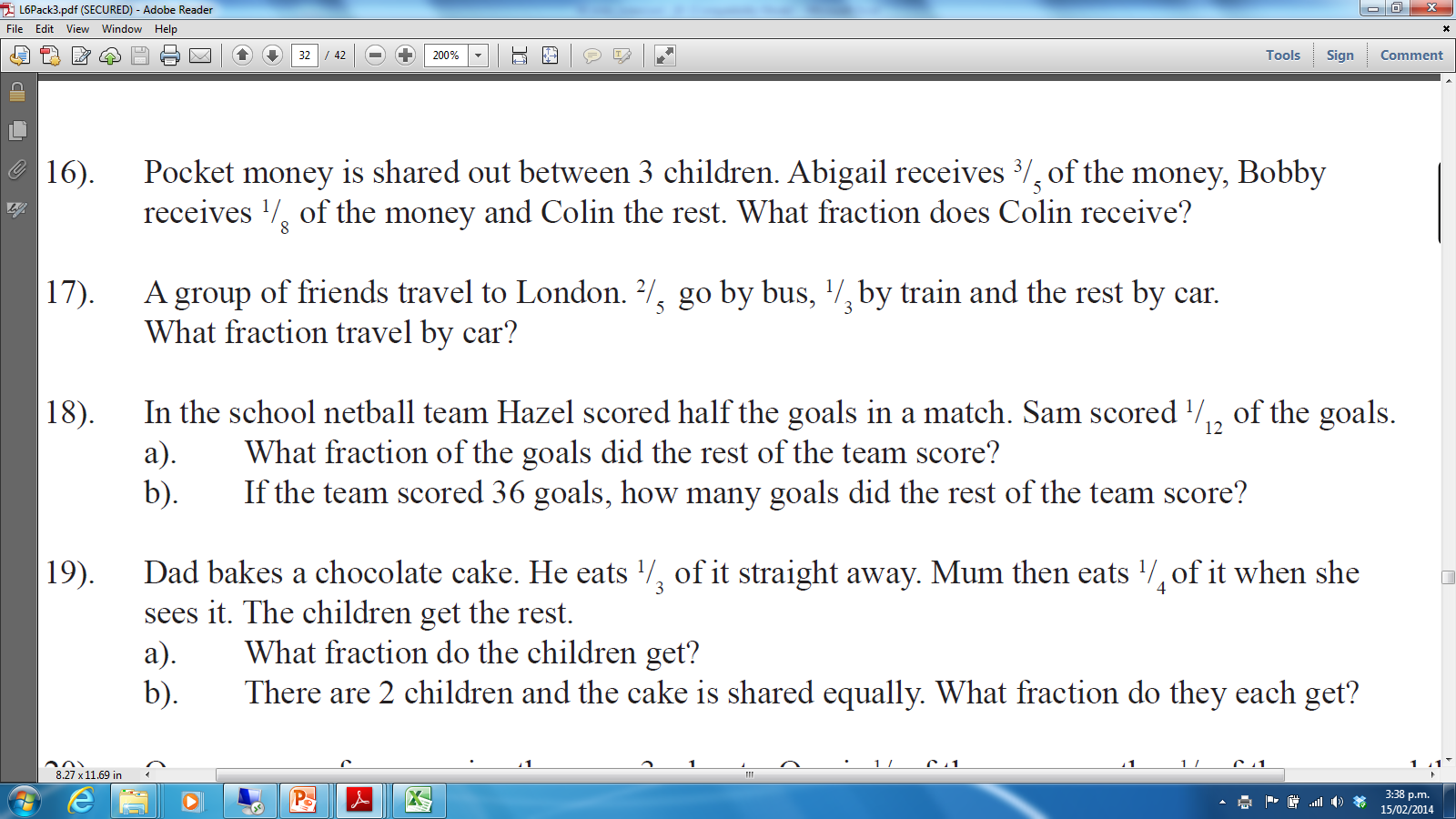 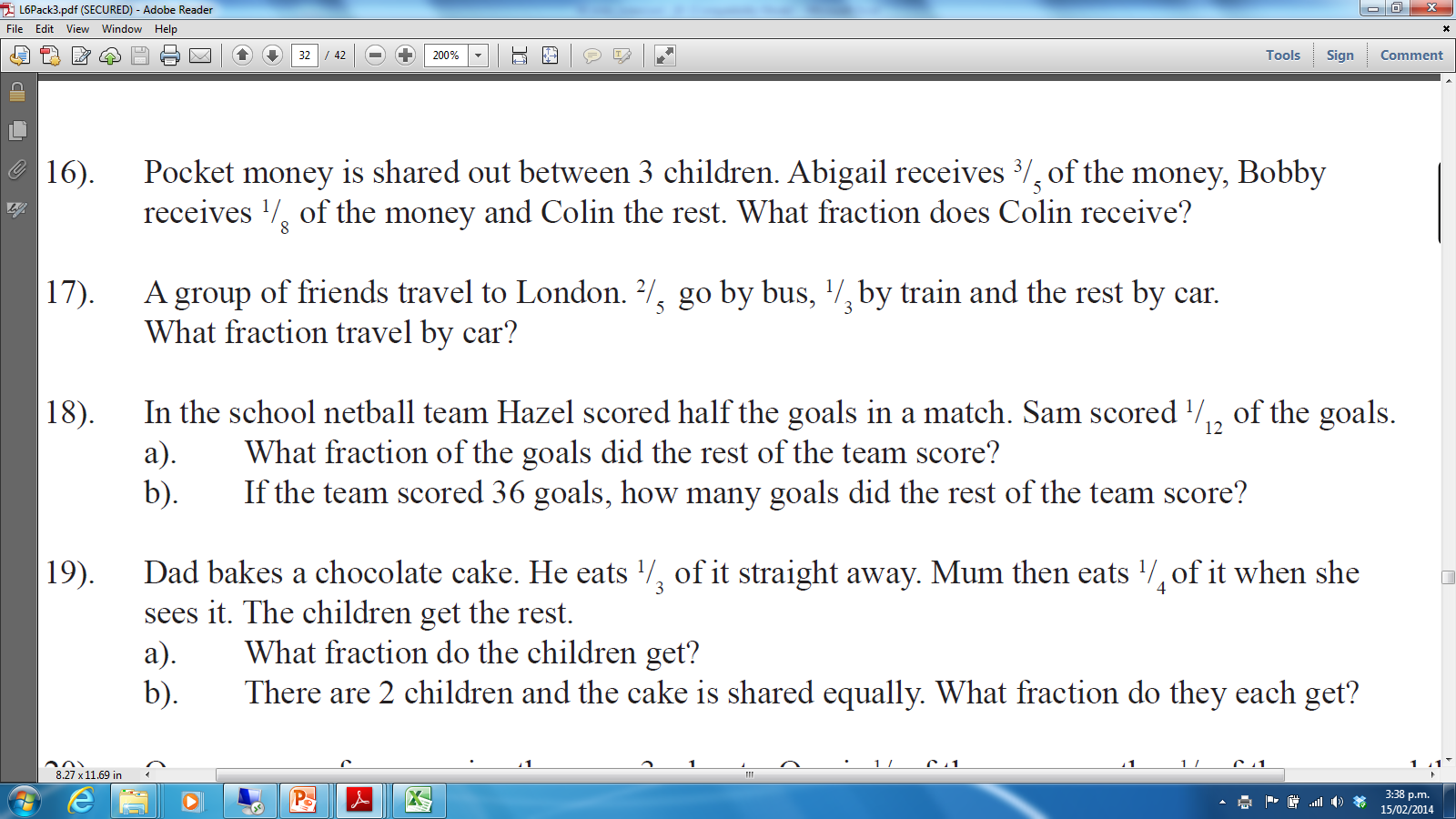 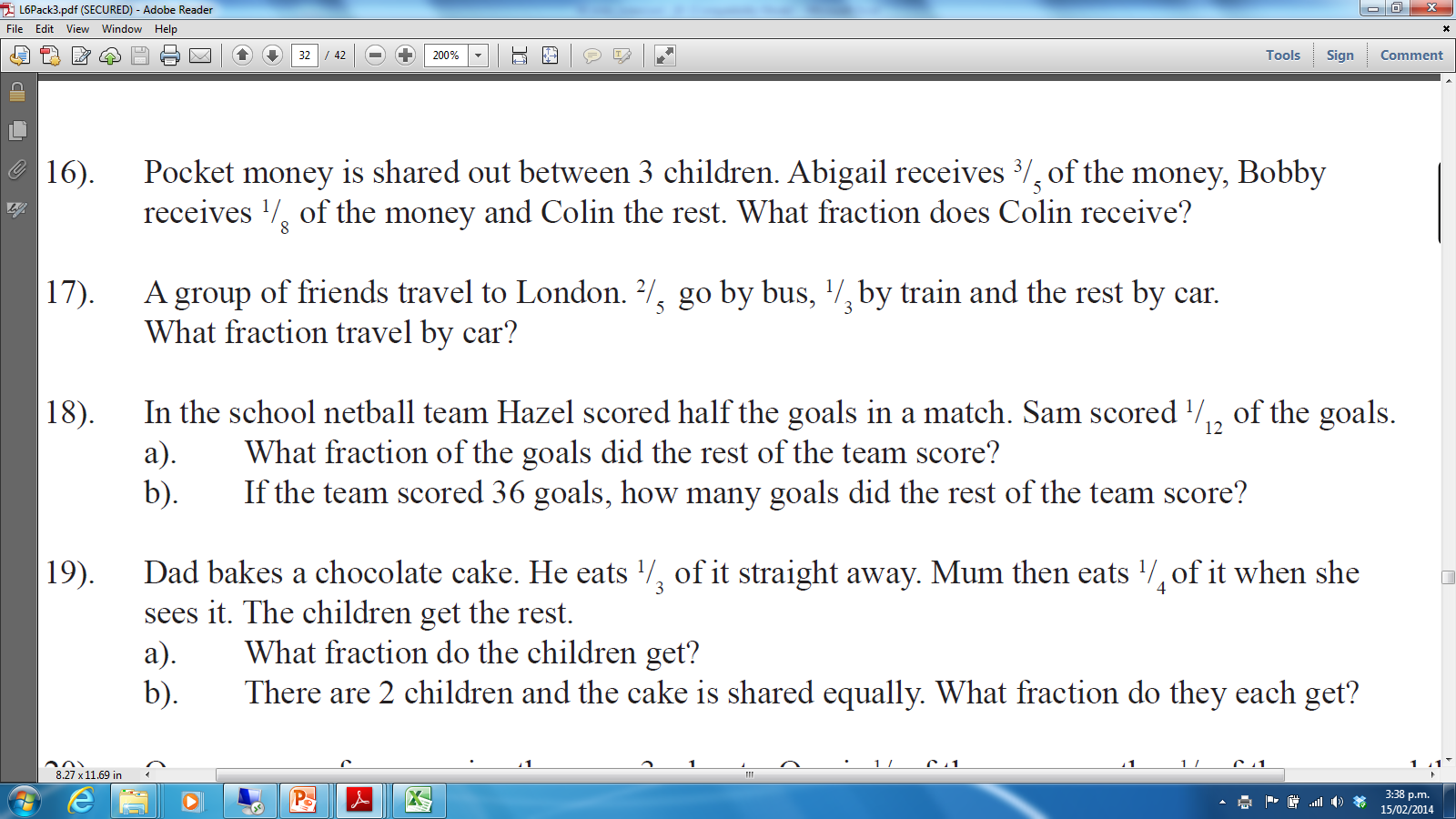 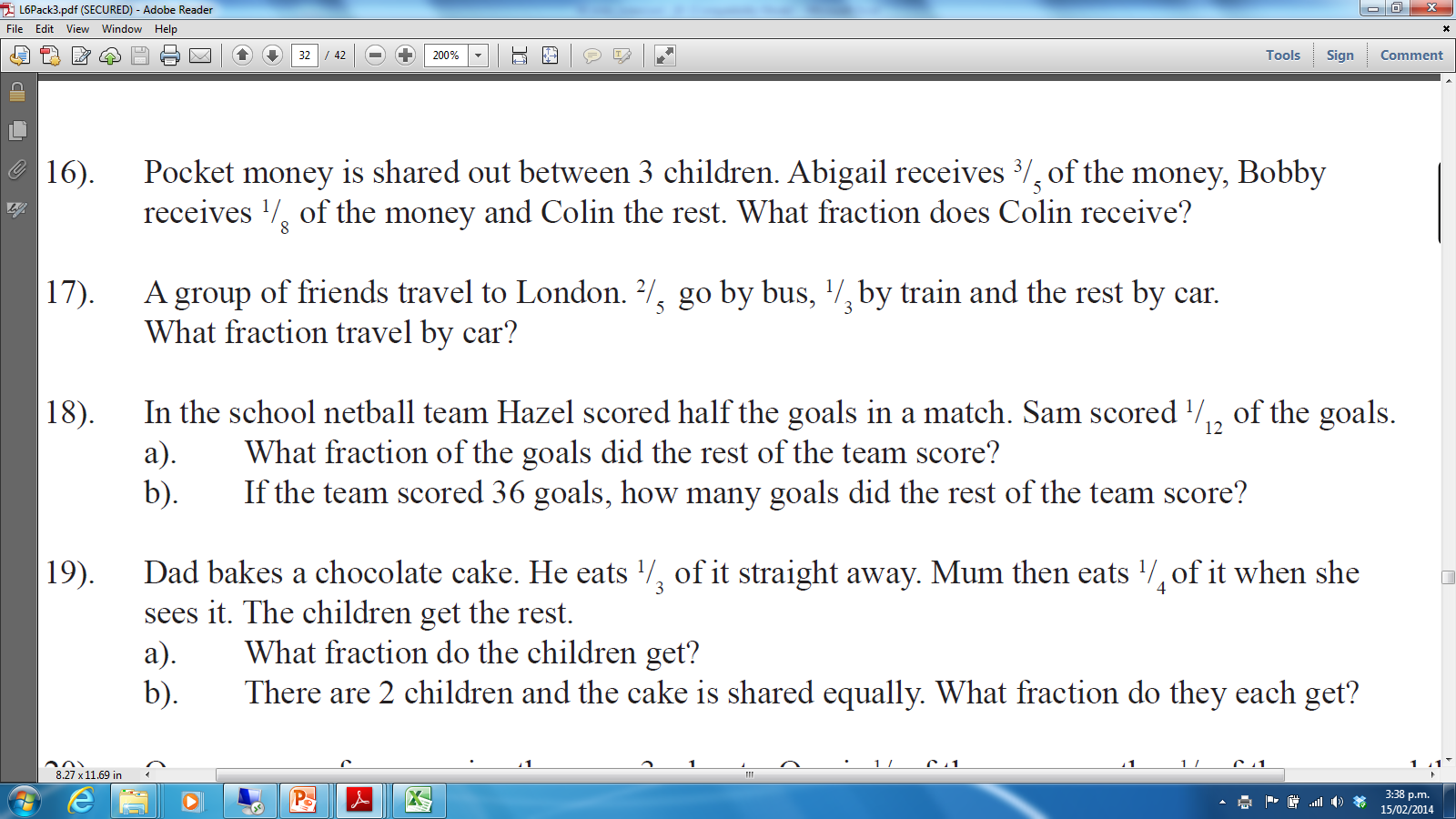 Success Criteria
10 Ticks worksheet    questions: 1,4,7, . . . . . . . paper method
                                                         2, 5, 8, . . . . . . . calculator
                                                         3, 6, 9, . . . . . . . . on your phone
I can add and subtract fractions
on a calculator
on my phone
on paper
Fractions 2
Learning objectives
I can multiply and divide fractions
on a calculator
on my phone
on paper
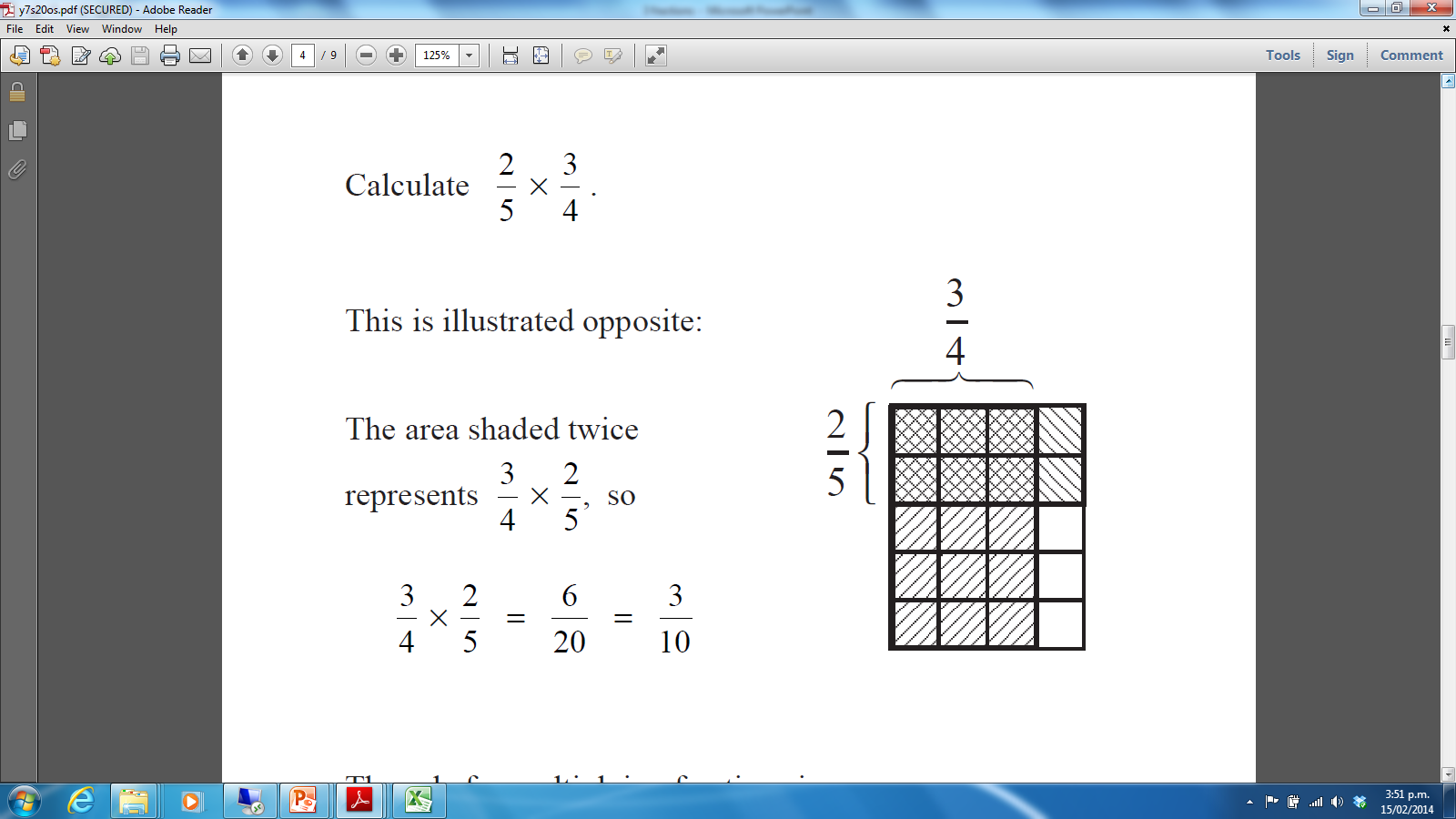 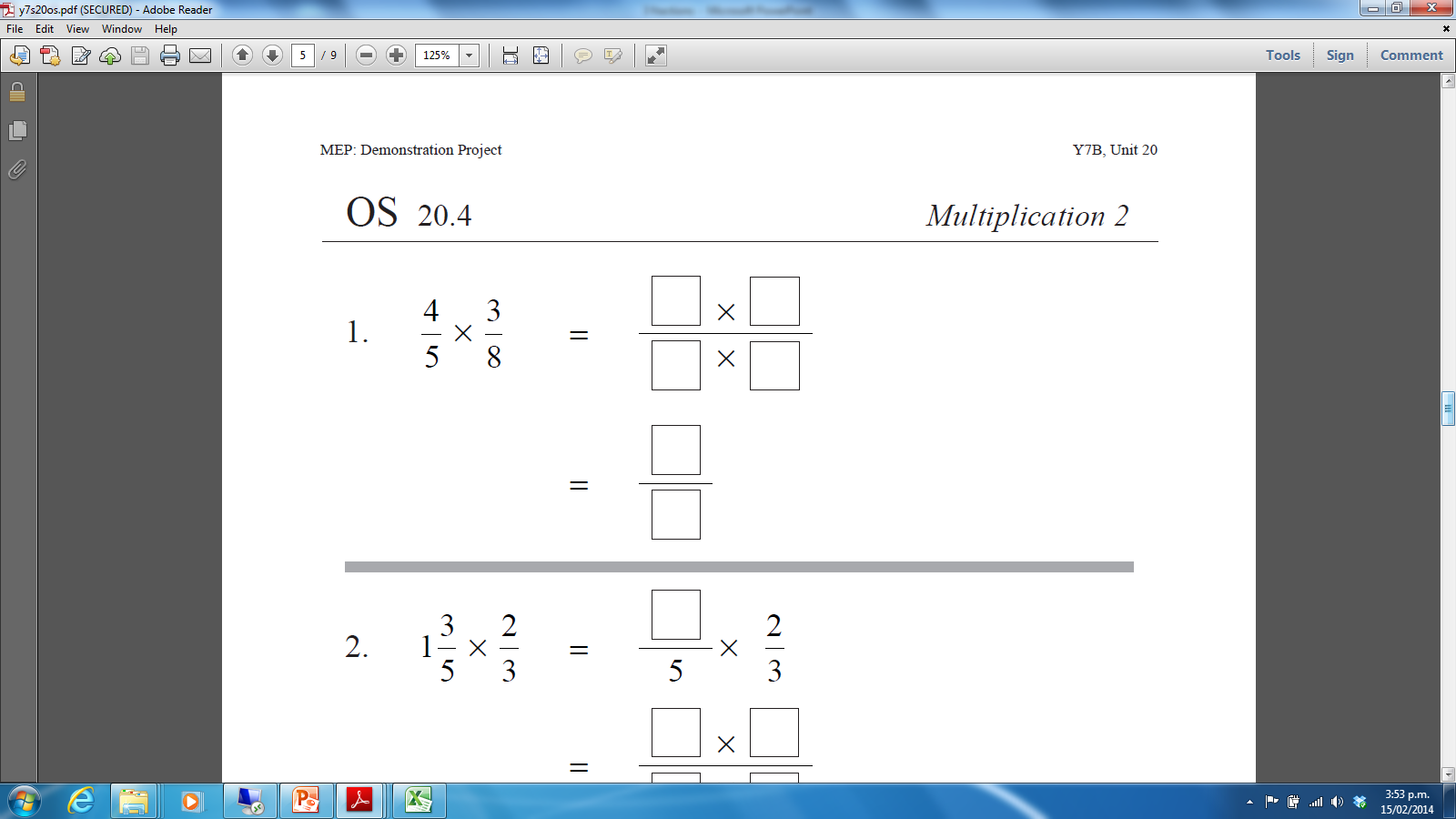 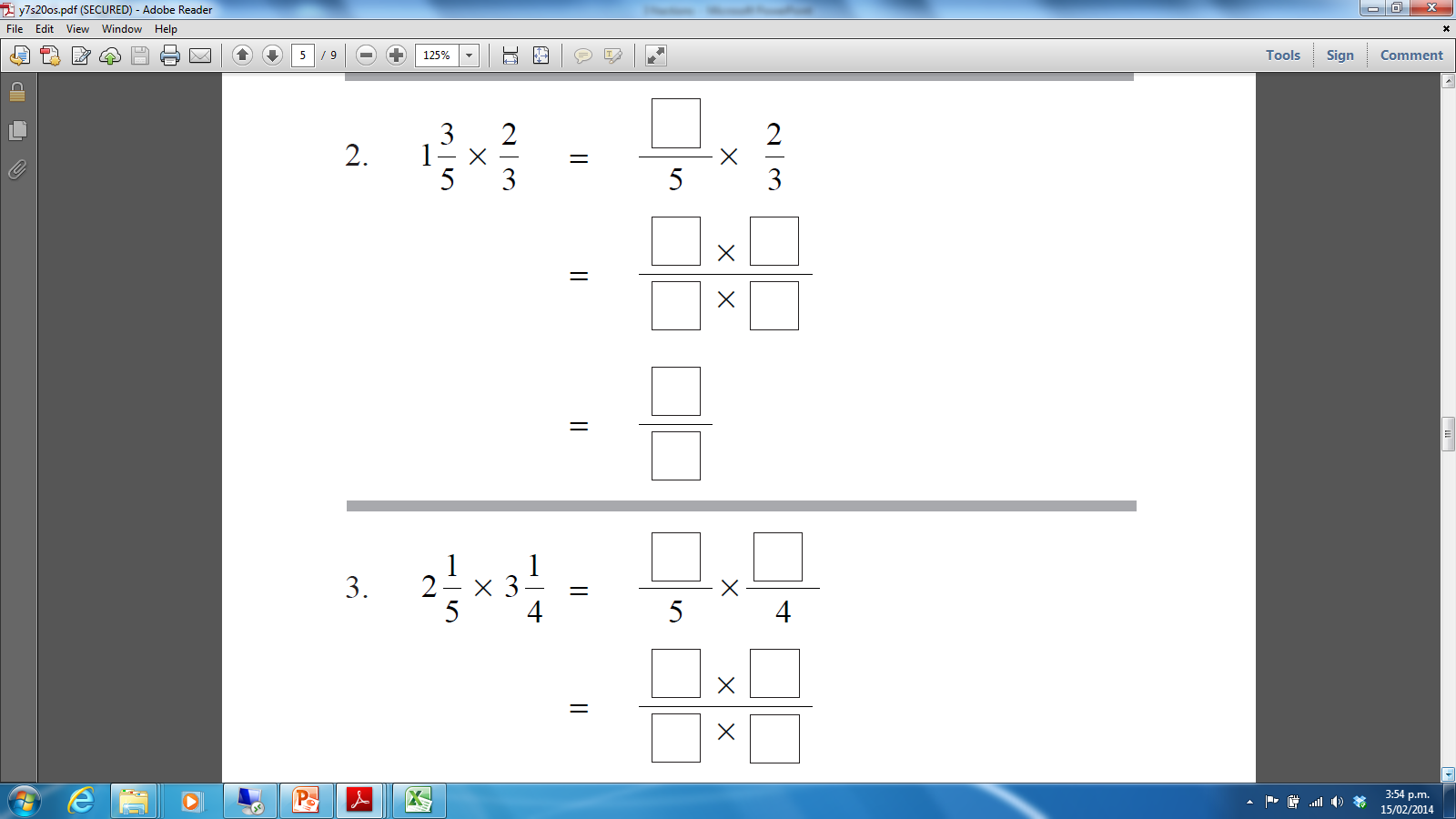 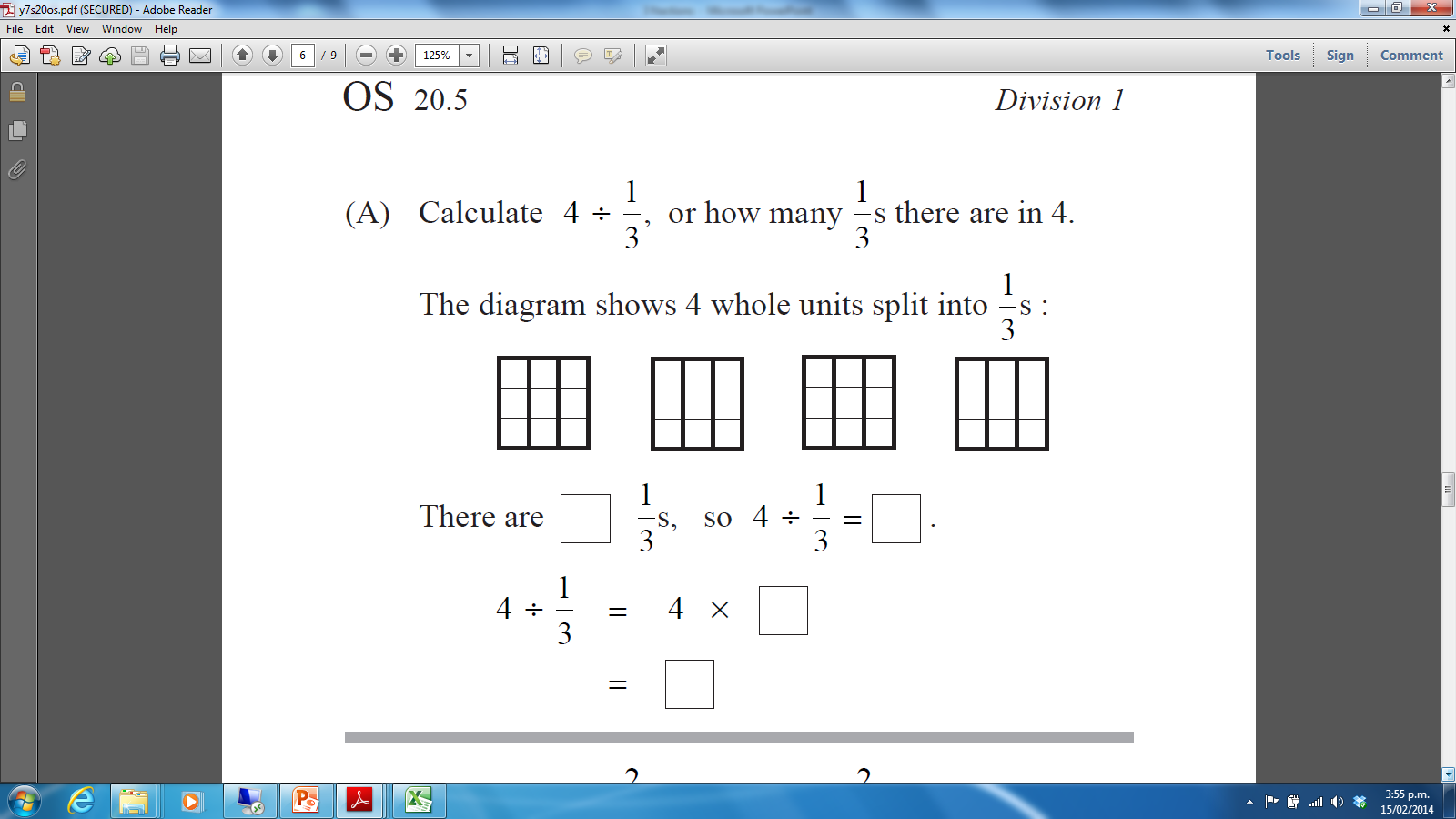 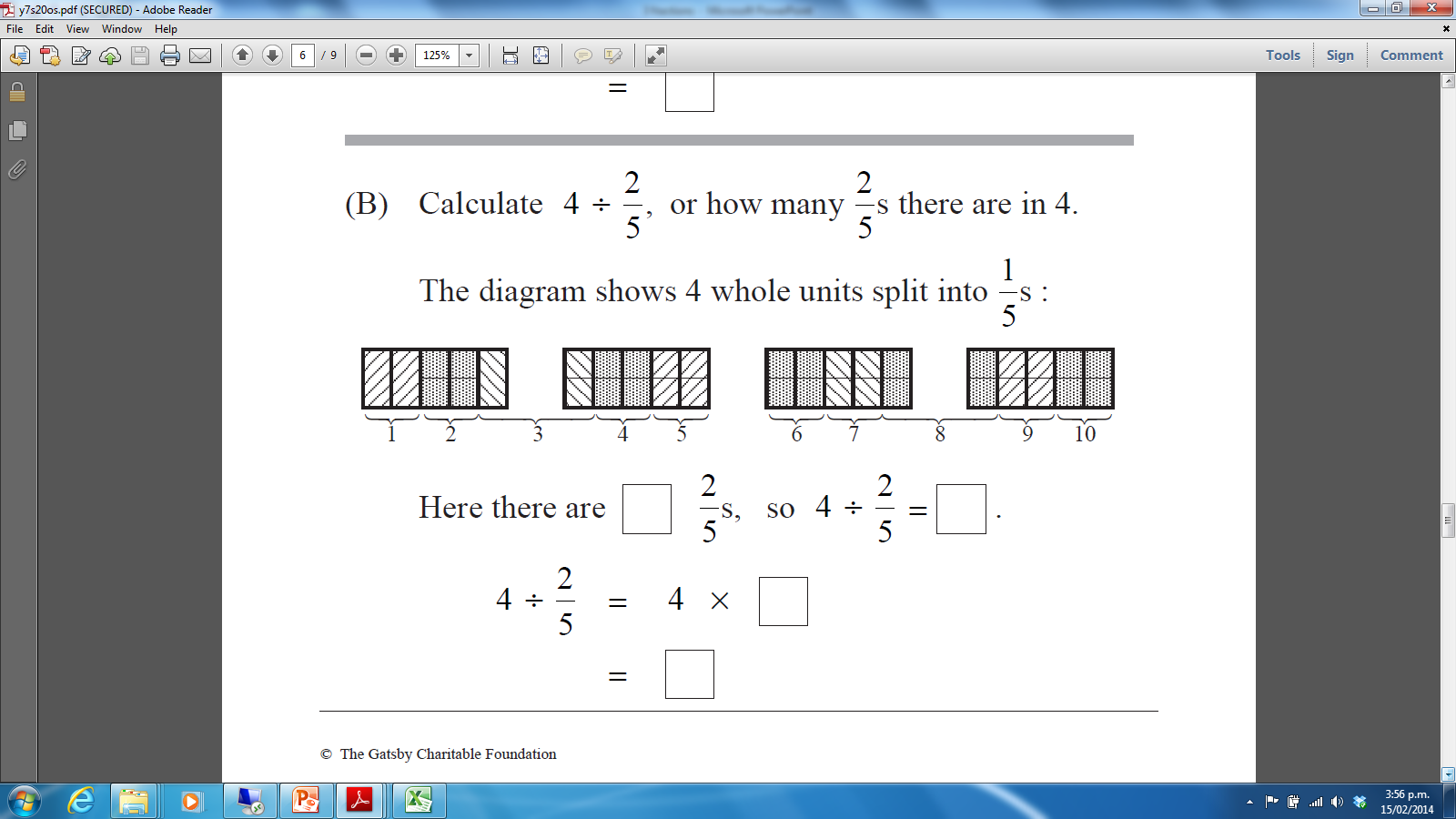 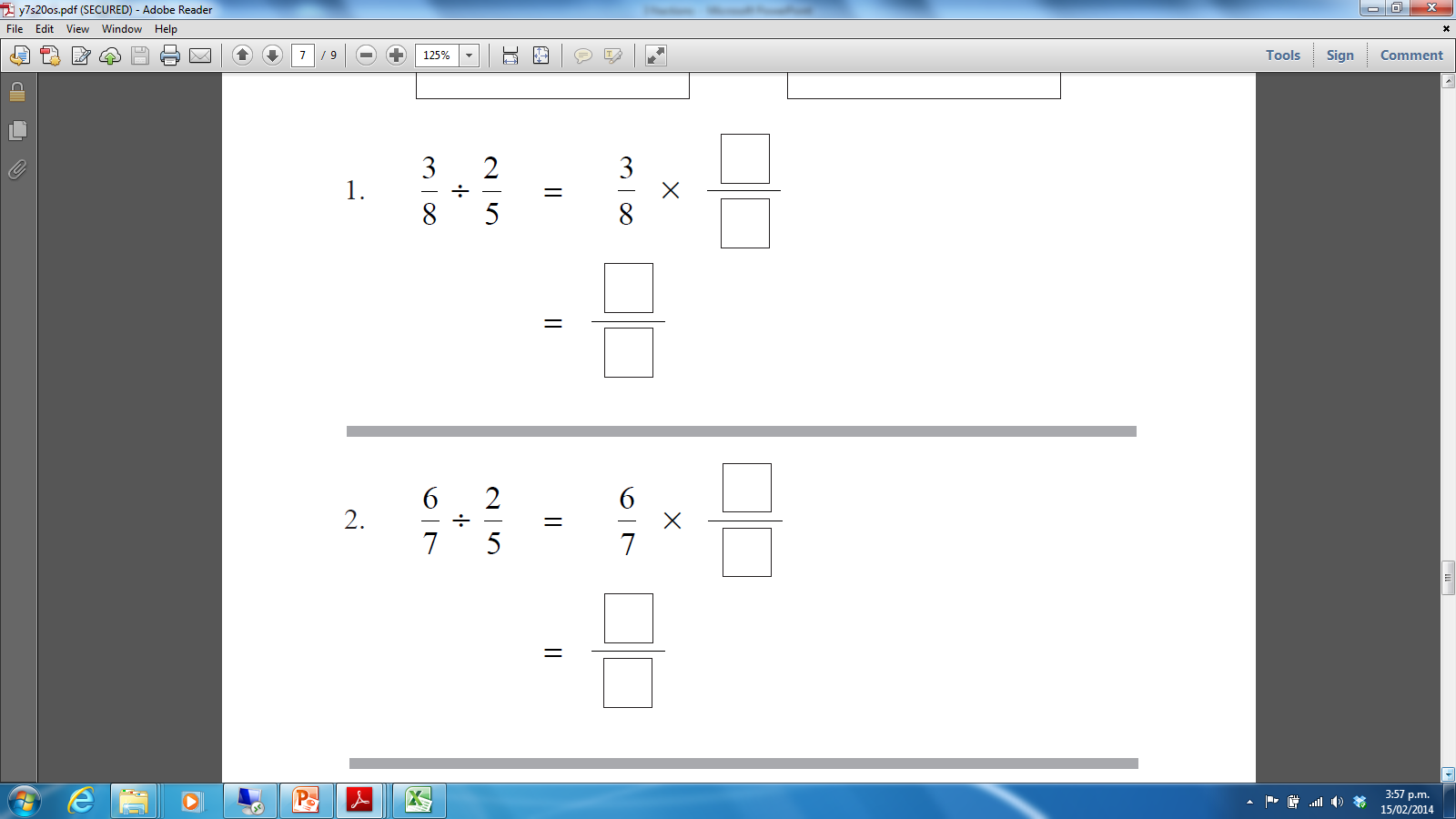 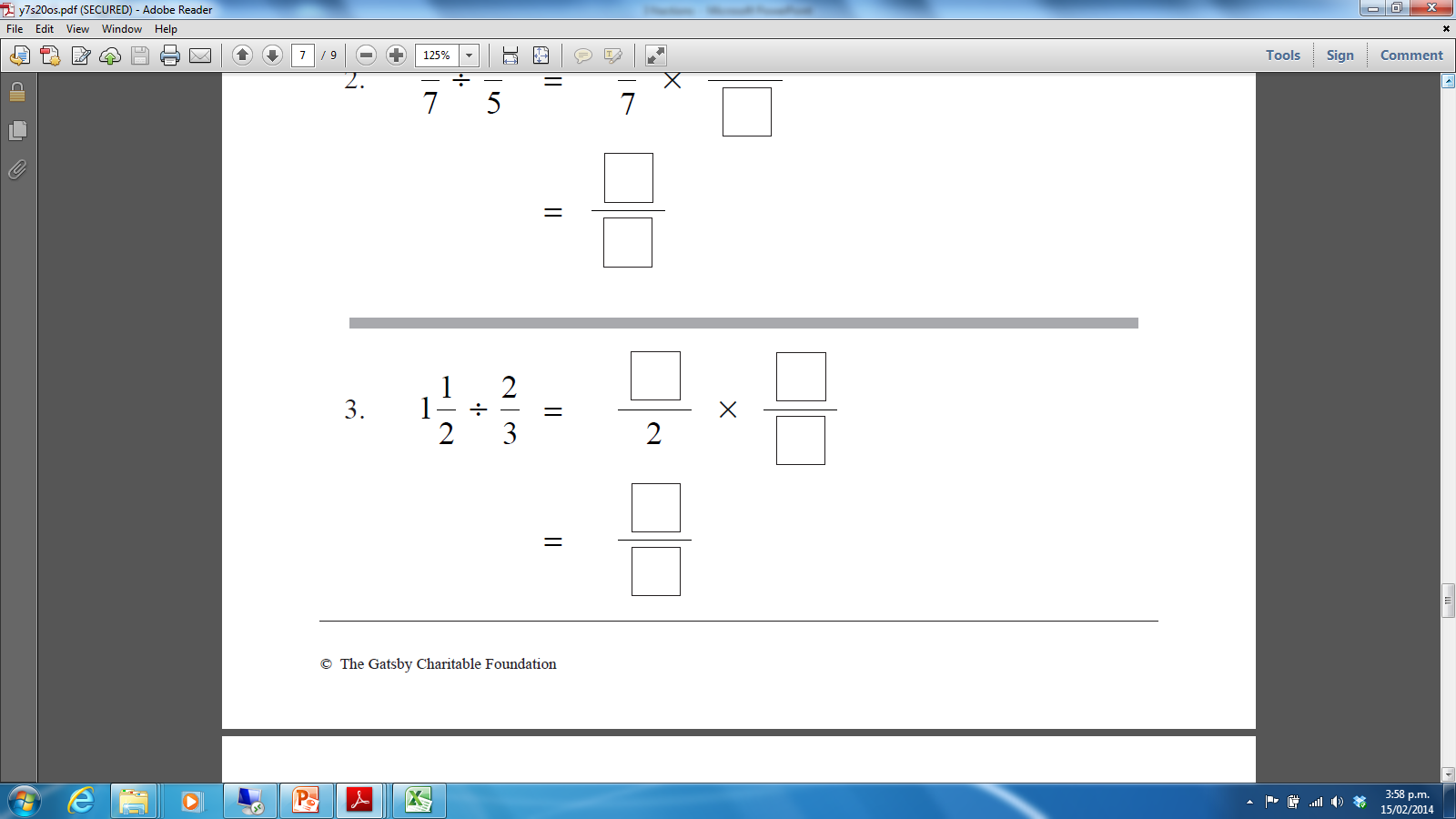 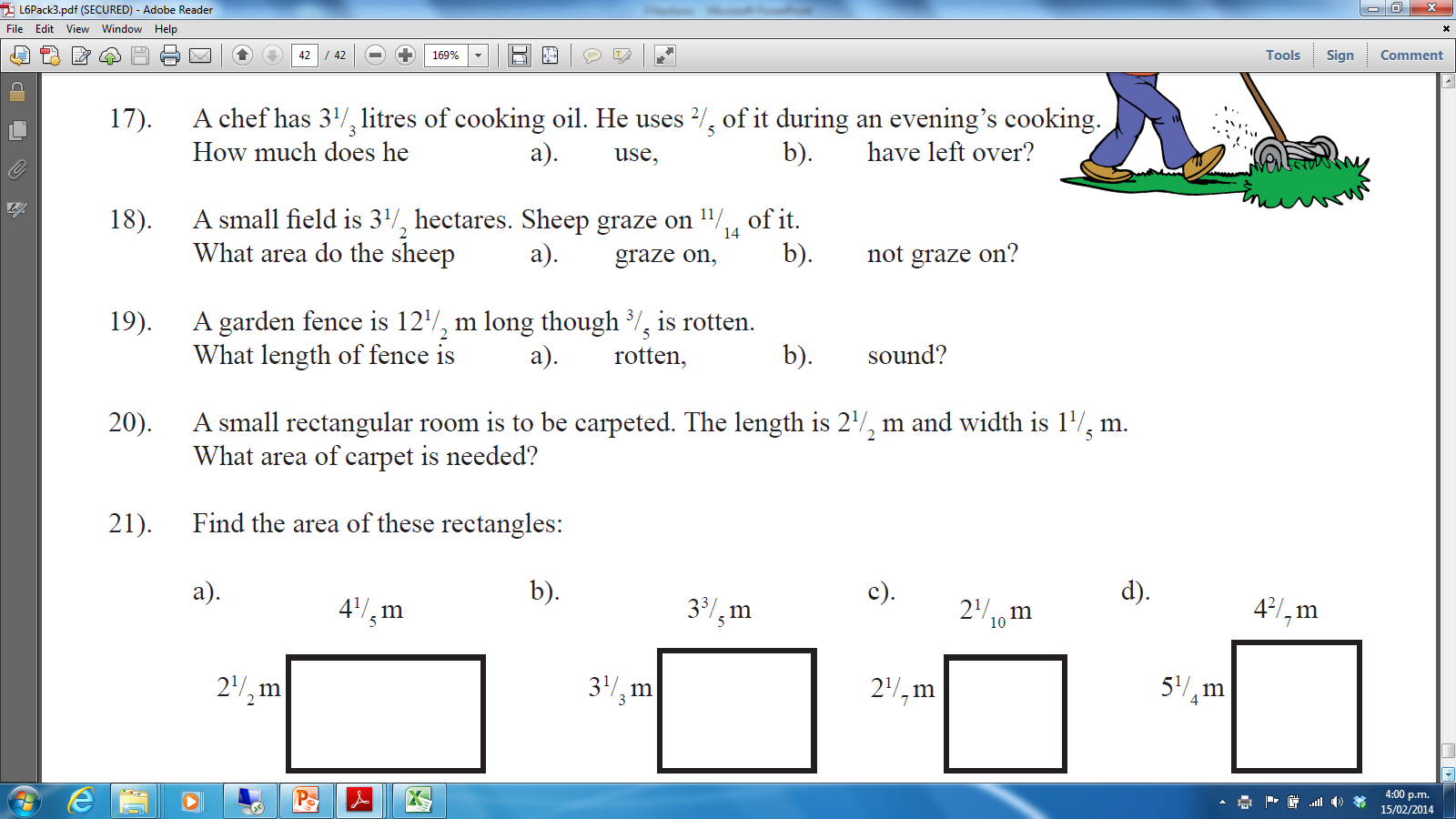 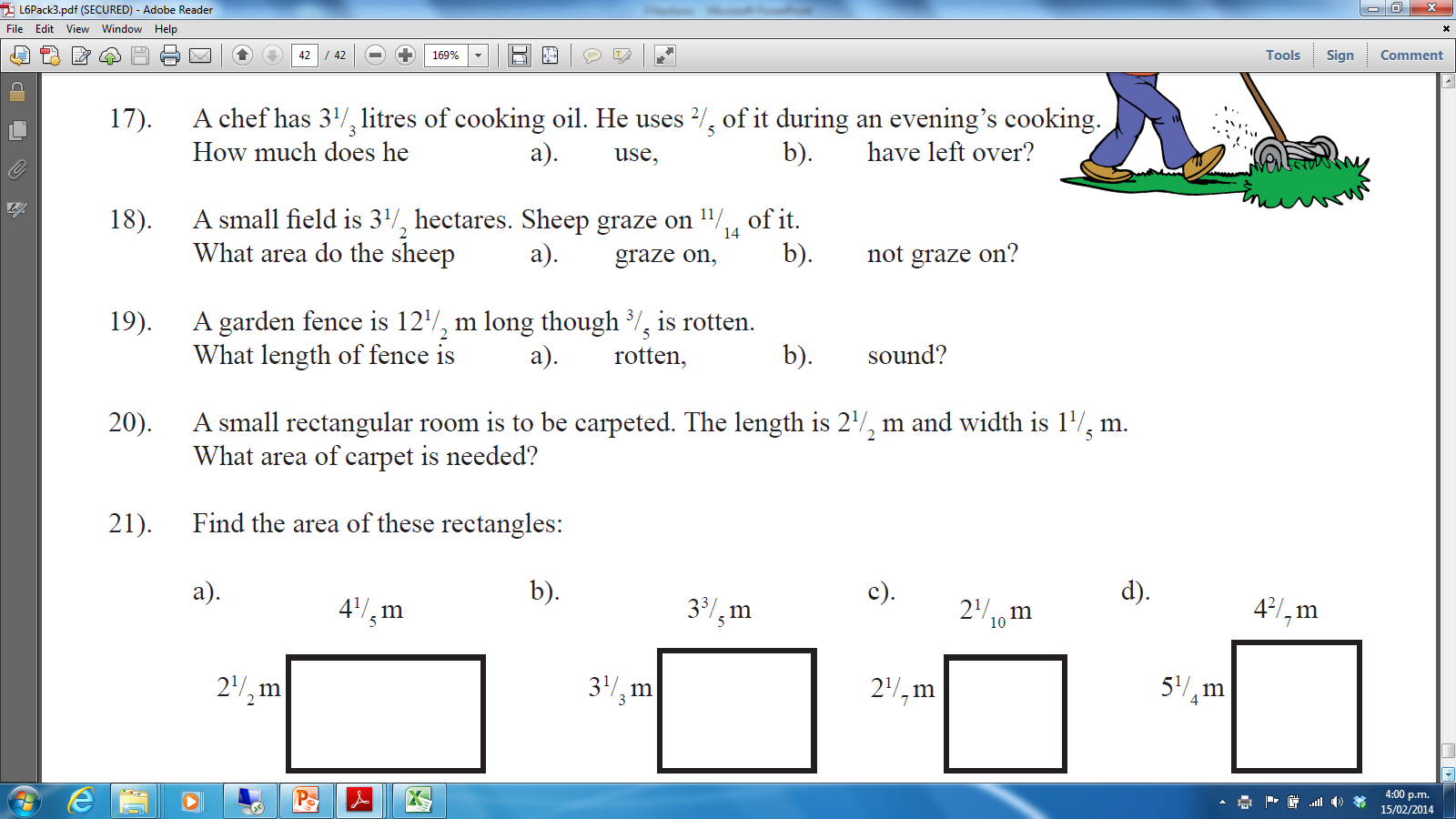 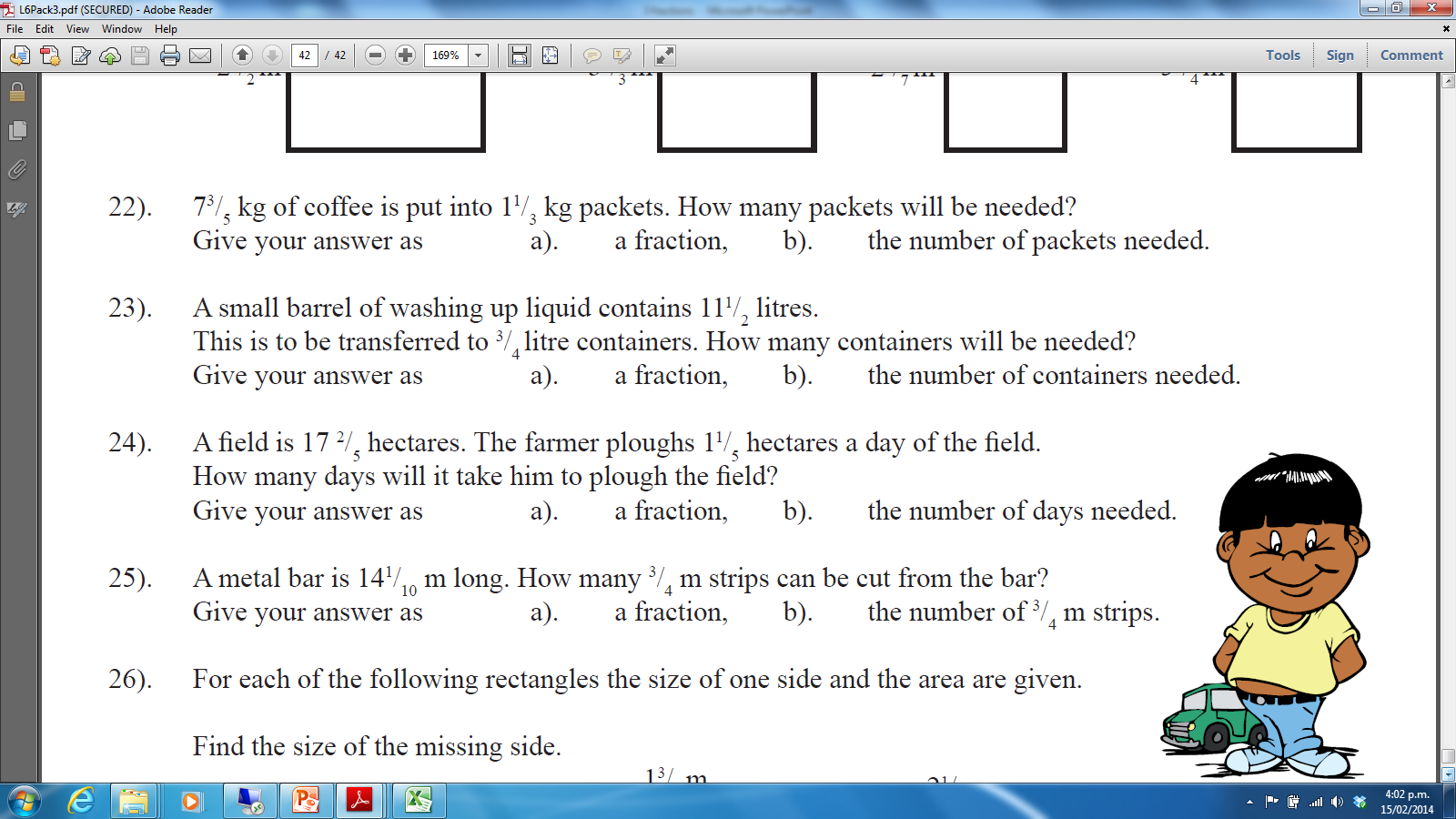 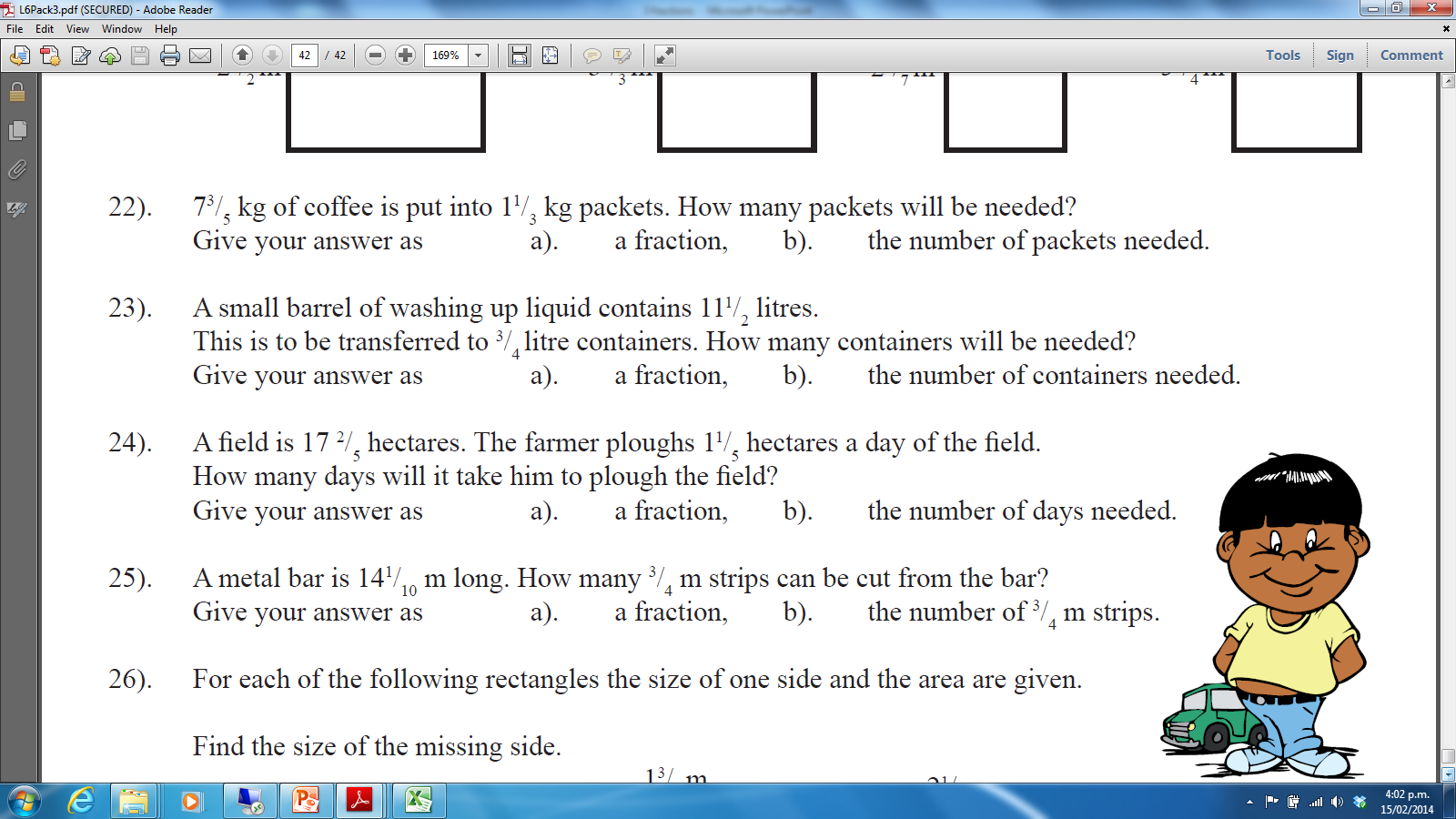 Success Criteria
10 Ticks worksheet    questions: 1,4,7, . . . . . . . paper method
                                                         2, 5, 8, . . . . . . . calculator
                                                         3, 6, 9, . . . . . . . . on your phone
I can multiply and divide fractions
on a calculator
on my phone
on paper